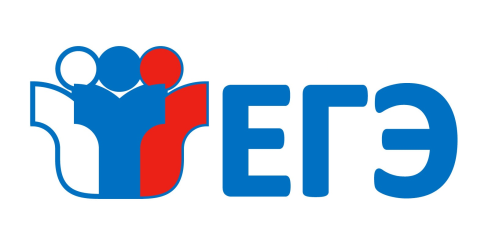 РОДИТЕЛЬСКОЕ  СОБРАНИЕ  ПО ТЕМЕ
«ЕГЭ – 2024»


ноябрь 2023 года
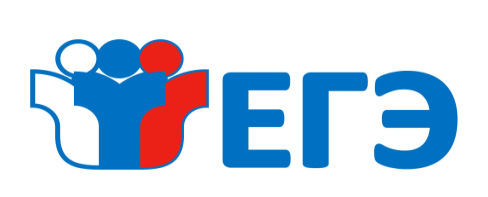 Приказ Минпросвещения России и Рособрнадзора
от 04.04.2023 № 233/552  "Об утверждении
 Порядка проведения государственной итоговой
 аттестации по образовательным программам
 среднего общего образования"
к государственной итоговой аттестации допускаются  выпускники ОУ, имеющие годовые отметки по всем  общеобразовательным предметам учебного плана за  10/11 класс
не ниже удовлетворительных и получивших  ЗАЧЕТ за итоговое сочинение.
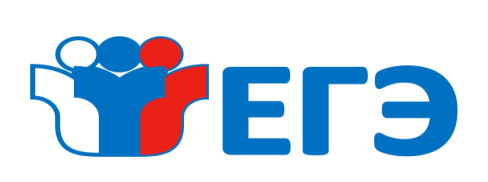 СДАЧА   ОБЯЗАТЕЛЬНЫХ    ЭКЗАМЕНОВ
 В ФОРМАТЕ    ЕГЭ
Обязательными для всех выпускников школ  текущего года являются ЕГЭ по русскому языку и математике (базовая) или  математика (профильная)
Положительные результаты ГИА по русскому  языку и математике (преодоление
минимальной границы, устанавливаемой  ежегодно Росообрнадзором), являются
основанием для выдачи выпускнику  аттестата о среднем общем образовании.
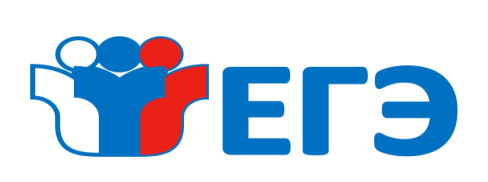 Какой  уровень математики выбрать?
Экзамен по математике делится на базовый и профильный уровни. 
Базовый уровень необходим, чтобы получить аттестат и иметь возможность 	поступить 	в 	ВУЗ, 	где математика не является вступительным экзаменом. 

Профильный уровень сдают школьники, которые планируют поступление в вуз, где математика 	внесена в перечень обязательных вступительных испытаний.
 
Выпускники могут выбрать   экзамен  или по базовой,  или  по профильной математике, или оба уровня одновременно выбрать нельзя.
Государственная итоговая  аттестация (ГИА)
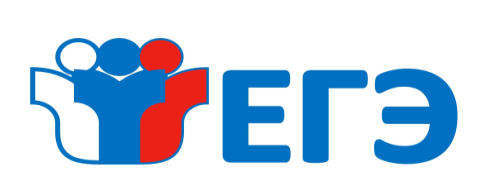 Экзамены по другим общеобразовательным предметам - литературе, физике, химии, биологии, географии, истории, обществознании, иностранным языкам (английский, немецкий, французский и испанский языки), информатике   - выпускники сдают на добровольной основе по своему выбору. Количество экзаменов по выбору определяется выпускниками самостоятельно, для чего не позднее 1 февраля текущего года они подают в образовательное учреждение заявление о сдаче экзаменов по выбору с указанием соответствующих общеобразовательных предметов. Государственная  итоговая  аттестация по всем общеобразовательным предметам, (за исключением иностранных языков), проводится на русском языке.
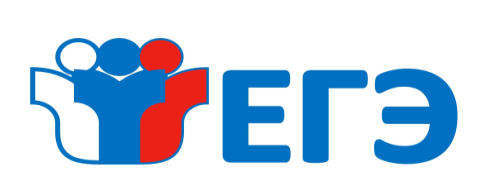 ПОЛУЧЕНИЕ  АТТЕСТАТА  О  СРЕДНЕМ
 ОБЩЕМ  ОБРАЗОВАНИИ:
Выпускникам, не допущенным к государственной
(итоговой) аттестации,
не прошедшим государственную итоговую аттестацию в  	установленные сроки, получившим неудовлетворительные результаты на обязательных  экзаменах по русскому языку и математике, 	
 получившим 	повторно неудовлетворительный результат по одному из этих предметов в дополнительные сроки, 
выдается справка об  обучении в образовательном учреждении по  установленной форме.
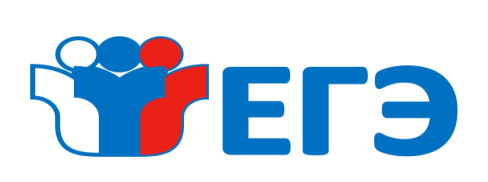 Важно!
Перечень вступительных испытаний в ВУЗах для      всех специальностей   определяется 	приказом Минобрнауки России и размещается на сайте образовательной организации высшего и среднего профессионального образования до 1 октября 2023 года.
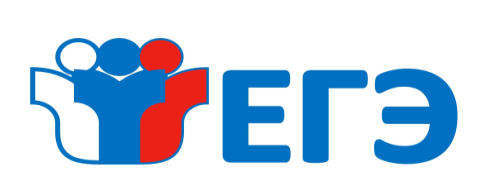 ФОРМЫ ГОСУДАРСТВЕННОЙ  ИТОГОВОЙ АТТЕСТАЦИИ
в форме ЕГЭ  
в форме ГВЭ
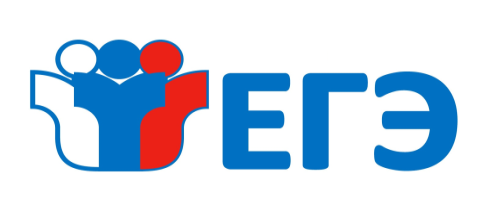 ИТОГОВОЕ   СОЧИНЕНИЕ
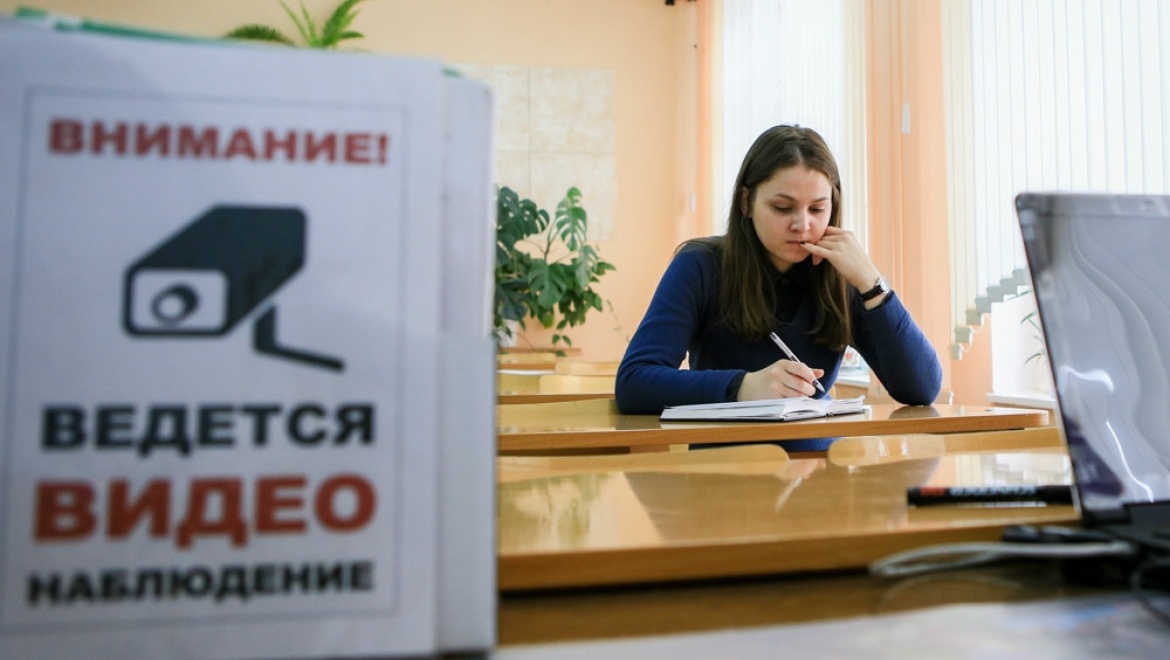 ИТОГОВОЕ СОЧИНЕНИЕ:
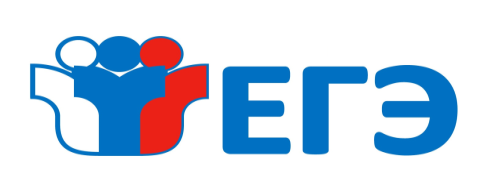 Цель: допуск к ГИА
Форма: сочинение или изложение
Результат: зачет или незачет
Дата проведения: 6 декабря 2023(среда)
Дополнительные 	сроки:                                                                                 7 февраля   и   10 апреля2024 
Время написания: 235 минут  
Начало сочинения: 10:00
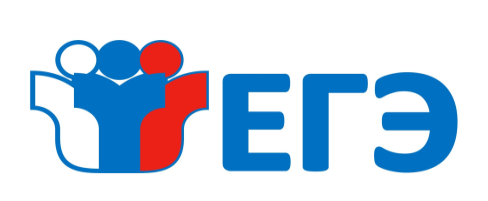 ИТОГОВОЕ СОЧИНЕНИЕ . ТЕМЫ:
! Нет открытых тематических направлений итогового сочинения !
     сайт ФГБНУ «ФИПИ» (https://fipi.ru/itogovoe-sochinenie)
В 2023/24 учебном году комплекты тем итогового сочинения будут формироваться из ежегодно пополняемого закрытого банка тем итогового сочинения. 
     Комплекты будут содержать как темы, которые использовались в прошлые годы,          так и новые темы, разработанные в 2022 и 2023 гг.      С 2023 года в раздел 3 «Природа и культура в жизни человека» добавлен новый подраздел «Язык и языковая личность».
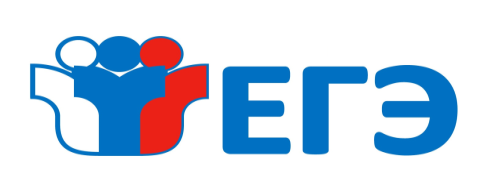 ТЕМЫ   ИСИ
Духовно-нравственные ориентиры в жизни человека.
1.1. Внутренний мир человека и его личностные качества. 	
1.2. Отношение человека к другому человеку (окружению), нравственные идеалы и выбор между добром и злом. 	
1.3. Познание человеком самого себя. 	
1.4. Свобода человека и ее ограничения. 	
2. Семья, общество, Отечество в жизни человека.
2.1. Семья, род; семейные ценности и традиции. 	
2.2. Человек и общество. 	
2.3. Родина, государство, гражданская позиция человека. 	
3. Природа и культура в жизни человека. 
3.1. Природа и человек. 	
3.2. Наука и человек. 	
3.3. Искусство и человек.
3.4. Язык и языковая личность.
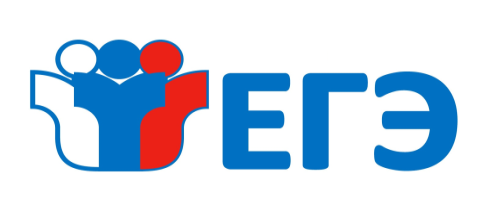 РЕГИСТРАЦИЯ НА ЕГЭ
Для участия в ЕГЭ обучающемуся  необходимо в
СРОК ДО 1 ФЕВРАЛЯ 2024 ГОДА
ПОЛУЧЕНИЕ    УВЕДОМЛЕНИЙ   В   ОУ    ПОД ПОДПИСЬ   УЧАСТНИКА      ЕГЭ
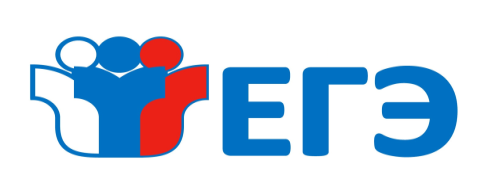 РЕГИСТРАЦИЯ НА ЕГЭ
Выпускники текущего года подают заявление на участие  в  ЕГЭ в своем  ОУ
В   з а я в л е н и и   у к а з ы в а ю т с я :
- сведения об участнике ЕГЭ
- сведения об образовательной   организации
Родители  подписывают заявление
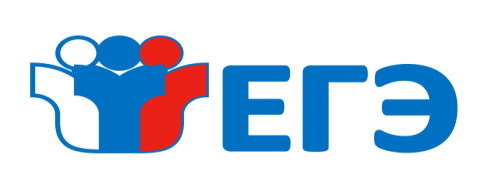 РАСПИСАНИЕ ЕГЭ
3 периода сдачи ЕГЭ
ДОСРОЧНЫЙ
 ПЕРИОД
(март-апрель)
ОСНОВНОЙ
 ПЕРИОД
(май-июль)
ДОПОЛНИТЕЛЬНЫЙ
 ПЕРИОД
(сентябрь)
Проект расписания ЕГЭ 2024основной период
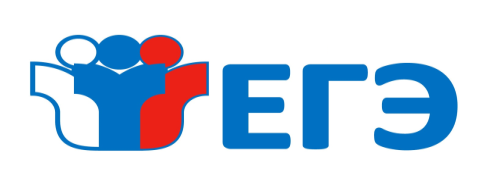 Проект расписания ЕГЭ 2024
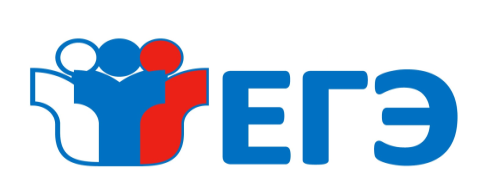 резерв
Проект расписания ЕГЭ 2024дополнительный период
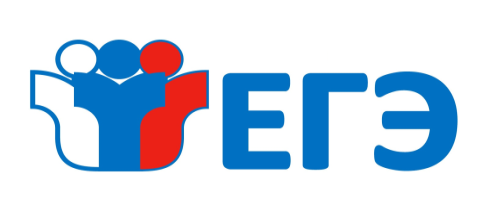 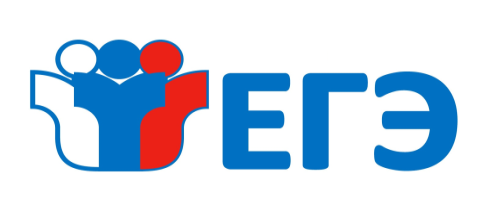 Оценка результатов государственной итоговой аттестации
При проведении государственной  итоговой аттестации в форме ЕГЭ используется стобалльная система оценки, а в форме ГВЭ – пятибалльная система 	оценки. 
Рособрнадзор ежегодно устанавливает по каждому  общеобразовательному предмету количество баллов ЕГЭ, подтверждающее освоение выпускником основных общеобразовательных программ среднего общего образования в соответствии с требованиями федерального государственного образовательного стандарта среднего  общего образования (минимальное количество 	баллов).
Результаты ГИА признаются удовлетворительными в случае, если выпускник по обязательным общеобразовательным предметам (русский язык и математика) при сдаче ЕГЭ набрал количество баллов не ниже минимального, а при сдаче государственного выпускного экзамена получил отметки не ниже удовлетворительной 	(три	балла).
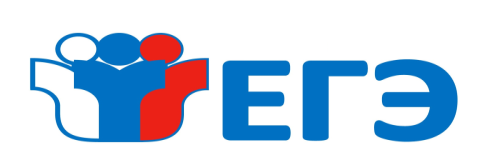 МИНИМАЛЬНОЕ КОЛИЧЕСТВО БАЛЛОВ
12
Пересдача ЕГЭ
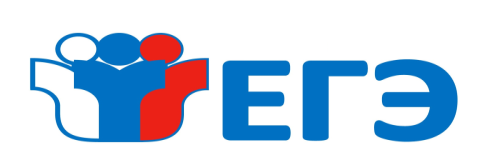 Школьники, получившие 	повторно
   неудовлетворительный результат по одному из этих предметов в резервные  сроки, смогут пересдать ЕГЭ 	по 	этому  предмету 	не ранее 1 сентября текущего года. 
Предметы по выбору в текущем году не пересдаются!!! 

Выпускники, удаленные с ЕГЭ за нарушение правил , имеют право пересдать экзамен только в следующем году!!!
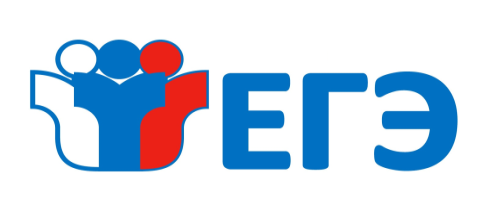 На ЕГЭ запрещено:
наличие средств связи, электронно-вычислительной техники, фото, аудио и видеоаппаратуры, справочных  материалов, письменных заметок и иных средств хранения и передачи информации;
вынос из аудиторий ППЭ экзаменационных материалов   на бумажном или электронном носителях, их   фотографирование;
оказание содействия другим участникам ЕГЭ, в том числе передача им указанных средств и материалов.
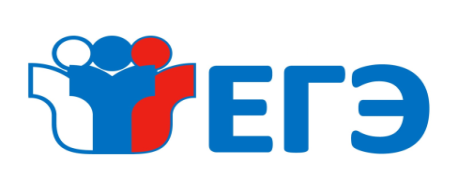 ВРЕМЯ   НАПИСАНИЯ  ЭКЗАМЕНОВ:
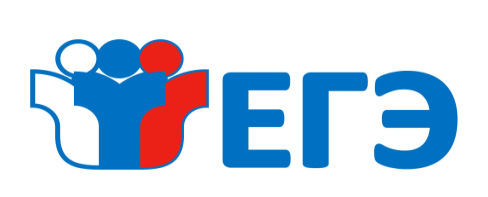 РАЗРЕШЕНО  ИСПОЛЬЗОВАТЬ:
РАЗРЕШЕНО  ИСПОЛЬЗОВАТЬ:

Математика – линейка;
География – линейка, транспортир и  непрограммируемый калькулятор
Физика – линейка и непрограммируемый  калькулятор;                                                          Химия - непрограммируемый калькулятор; 
Литература- орфографический словарь
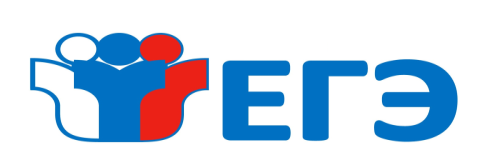 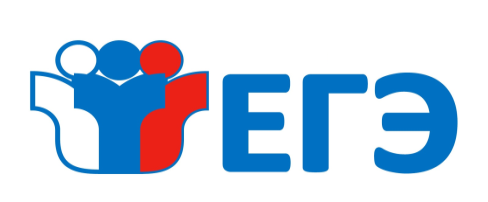 Получение аттестата о среднем  общем образовании
Удовлетворительные 	результаты ГИА по русскому языку и математике являются основанием выдачи выпускникам документа государственного образца об уровне образования - аттестата о среднем общем образовании , форма и порядок выдачи которого
	утверждаются     Минобрнауки 	России.
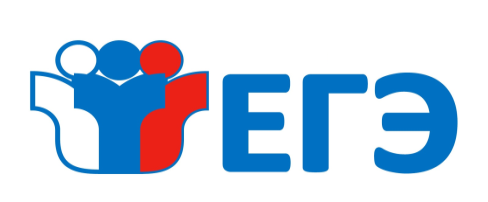 ИТОГОВЫЕ ОЦЕНКИ
В 	аттестат 	выпускнику, 	получившему удовлетворительные результаты на государственной итоговой аттестации, выставляются итоговые отметки: 
по 	каждому 	общеобразовательному 	предмету обязательной  части  учебного плана;
по каждому общеобразовательному предмету вариативной части учебного плана образовательного учреждения, изучавшемуся выпускником, в случае если на его изучение отводилось по учебному плану образовательного учреждения не менее 64 часов за два учебных года.
Итоговые отметки  определяются как среднее арифметическое триместровых       (четвертных) и годовых отметок выпускника за X, XI  классы и выставляются в аттестат целыми числами в соответствии с правилами математического округления.
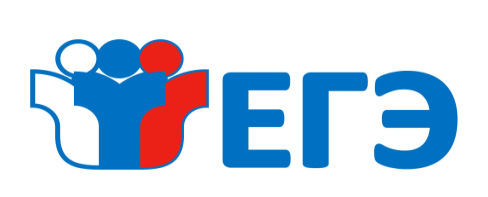 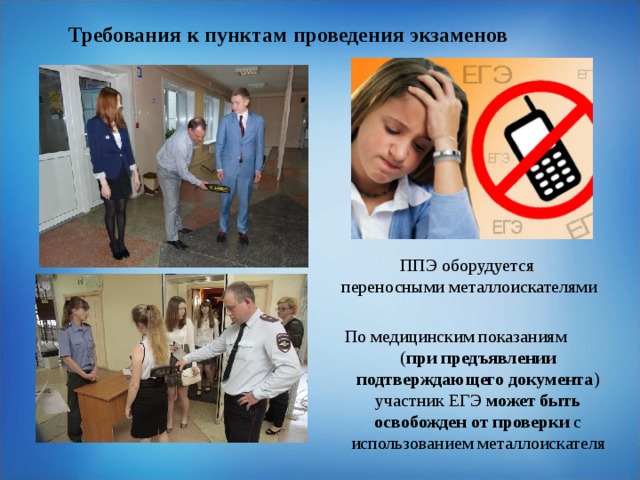 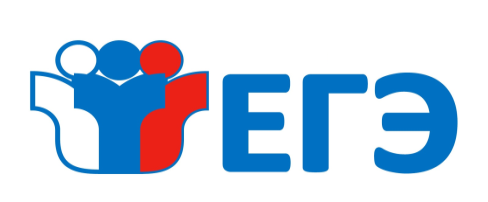 Видеонаблюдение:
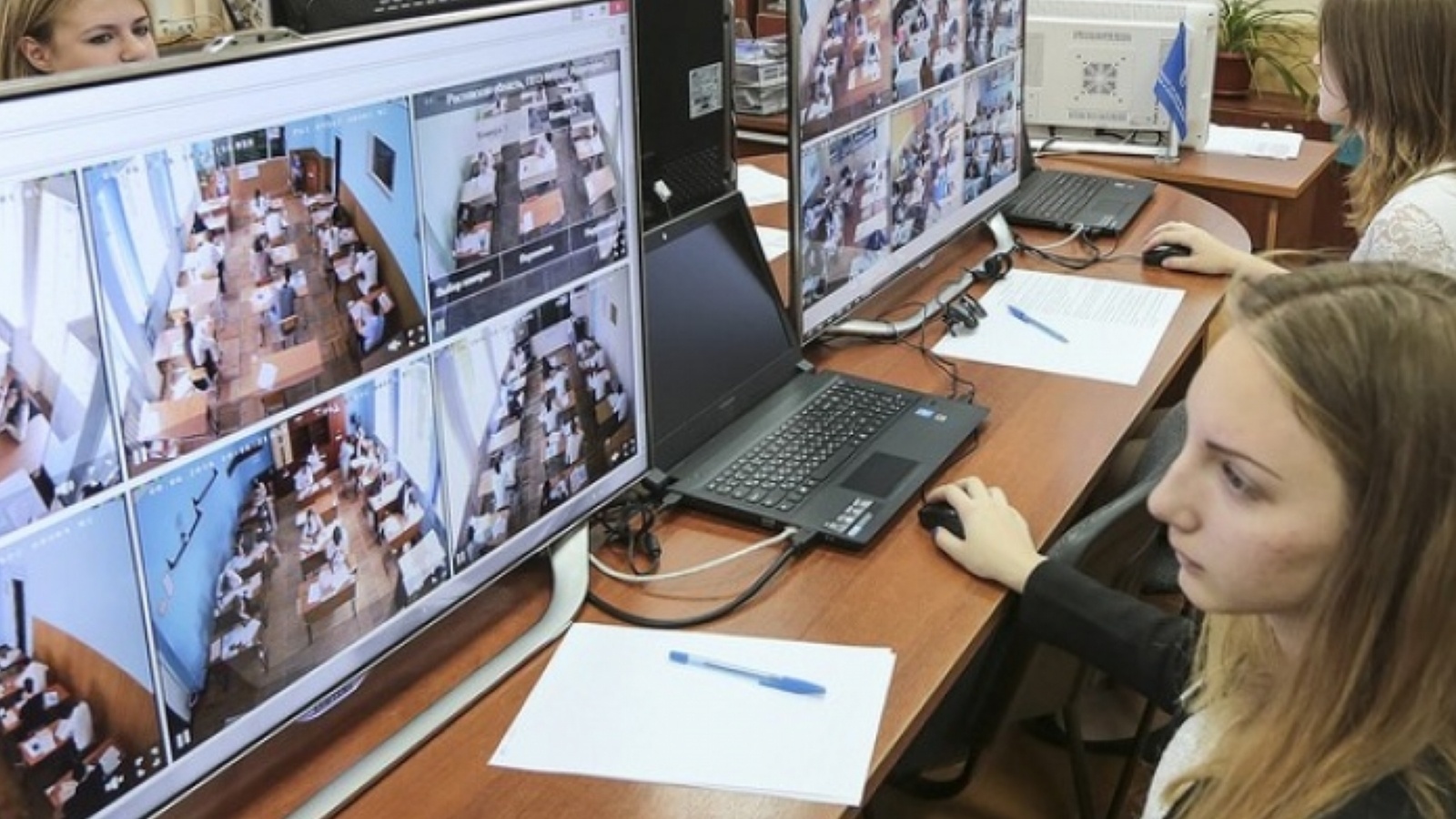 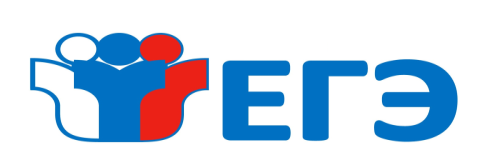 Апеляции:
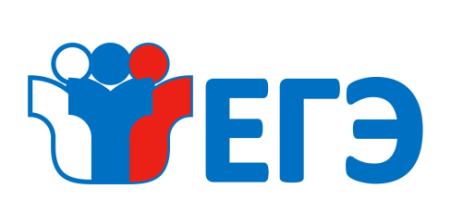 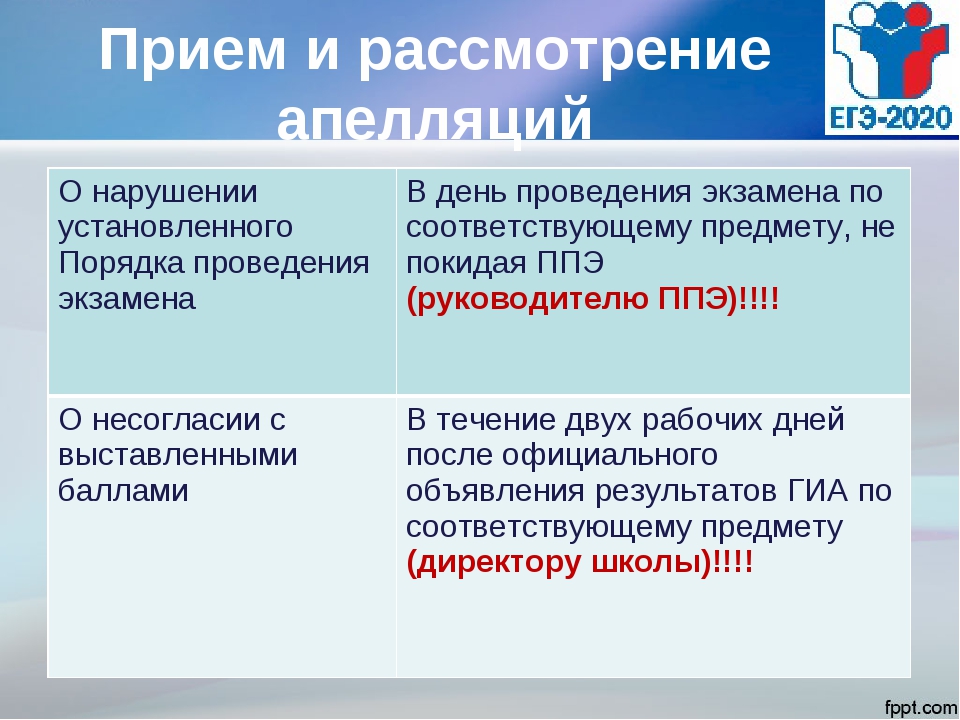 Как  получить дополнительные баллы (от 1 до 10 баллов)
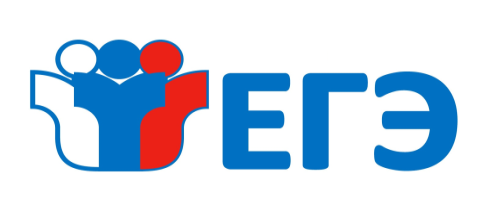 Итоговое  сочинение

Аттестат  с  отличием

Волонтерская деятельность

Участие и победы в предметных олимпиадах и творческих  конкурсах

Спортивные заслуги 
Золотой значок ГТО!!
ВАЖНО!
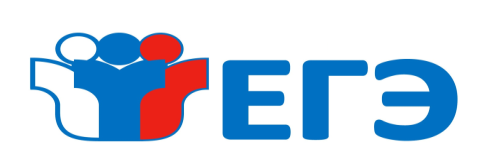 Вне конкурса, используя льготу победителя или призера любой олимпиады,  можно поступить только на одно направление подготовки (специальность),соответствующее профилю олимпиады.
В других вузах победители  и призеры различных олимпиад  смогут  участвовать в конкурсе 	на общих основаниях.
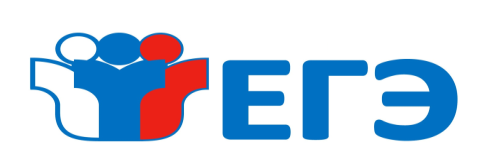 МЕДАЛЬ «За особые успехи в учении»
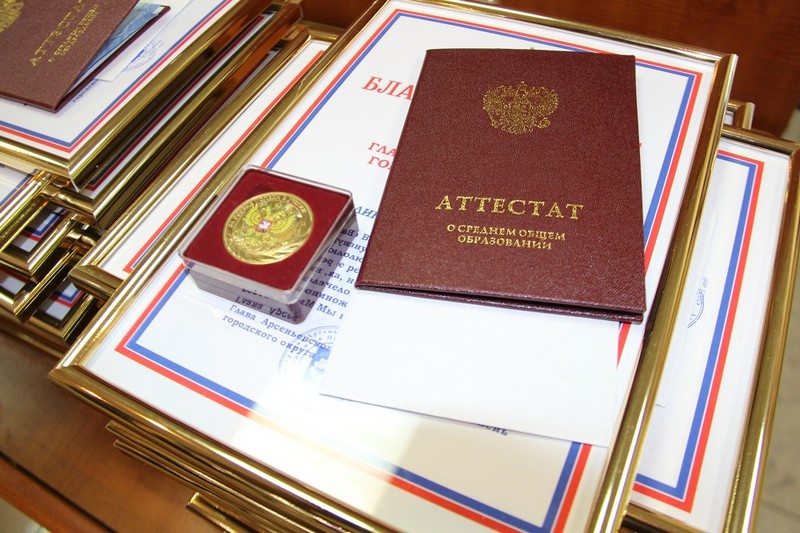 САЙТЫ В ПОМОЩЬ
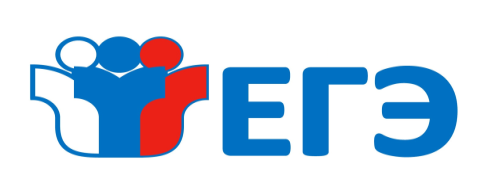 Тренажер по заполнению бланков в онлайн-  сервисе «Мои достижения»
В онлайн-сервисе «Мои достижения» доступен для использования  онлайн-тренажер по заполнению бланков, используемых при
проведении ЕГЭ и ОГЭ.

Обучающиеся могут самостоятельно ознакомиться с образцами  бланков 2023 года и правилами их заполнения.

Ссылка на тренажер по заполнению бланков ГИА в онлайн-  сервисе «Мои достижения» www.myskills.ru
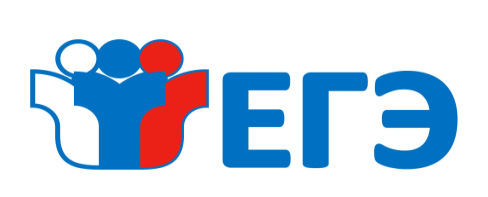 САЙТЫ В ПОМОЩЬ
fipi.ru - Федеральный институт педагогических измерений
ege.edu.ru  - Официальный информационный	портал ЕГЭ
obrnadzor.gov.ru - Федеральная служба  по надзору	в сфере  образования и науки
www.rustest.ru - Официальный сайт Федерального центра
Тестирования
mon.gov.ru -  Министерство образования и науки	Российской
Федерации
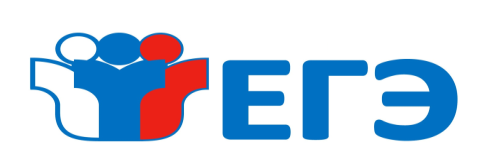 СПАСИБО ЗА ВНИМАНИЕ!